The Awesome Power of Blessing
Part 2
Tirau Community Church
28 June 2020
9
Blessing Workshop – Doing it
PURPOSE
To speak and release God’s intentions and favour over yourself, or another person or a situation, in the name of Jesus, in the power of the Holy Spirit, to the glory of God the Father. 

Discern what God wants us to release or do. Jesus said I only do what the Father shows me. What good thing does the Father want you to release – encouragement, exhortation, comfort, provision, healing, love, peace etc?
PREPARATION
The language of blessing
Start with: 
“I BLESS YOU, in the name of the Father, and of the Son, and of the Holy Spirit”
Then:
MAY, TO, WITH, I RELEASE …
May…
“I BLESS YOU, in the name of the Father, and of the Son, and of the Holy Spirit”
MAY God give you a revelation of how much He loves you and rejoices over you
MAY all of God’s plans and purposes for your life come to pass
MAY the love of God surround you and fill you
MAY you become fully the man of God, the husband and the father that God always planned for you to be.
To…
“I BLESS YOU, in the name of the Father, and of the Son, and of the Holy Spirit”

TO be strong and courageous
TO fully comprehend the authority you have in Christ Jesus to release the Kingdom wherever you go
TO know in the deepest part of your being how much God loves you and watches over you
With…
“I BLESS YOU, in the name of the Father, and of the Son, and of the Holy Spirit”

WITH overflowing peace
WITH abounding love
WITH health and strength of body soul and spirit
I release…
“I BLESS YOU, in the name of the Father, and of the Son, and of the Holy Spirit”

I RELEASE God’s love and power in all the circumstances of your life
I RELEASE God’s healing power to flow through your body
I RELEASE ideas from the Kingdom of heaven to improve productivity in my business
Practice – “I bless you ….
Exercise 1 – Everyone
Write out a blessing for someone who has hurt you. Make sure you have forgiven them first. 

Wives write out a blessing for your husband
Husbands write out a blessing for one of your children (maybe you could frame it and give to your child)
If you are unmarried – write out a blessing that Jesus might have spoken over His disciples as He ascended
Exercise 2
Practice – Blessing someone who has hurt you
Suggestions
Express your feelings to God, be real, eg hurt, anger, humiliation, 
Choose to forgive the person
Bless the person
Eg May your love pursue them …, may your love surround them and fill them, may they come to know and love you Lord, …. (NO JUDGEMENT). 
Ask Jesus to heal the wound of your heart and receive the healing by faith
Give thanks
Spouse blessings – some ideas
AFFIRMATION 
      I love you …….. You are special.         I thank God that you are my husband (wife) and the father (mother) of our children.
PRAISE …
That was a great meal you cooked last night.  
Thanks for fixing … You’re clever with things like that
FORGIVENESS 
I’m sorry for ….. Please forgive me.
IMPARTATION - Release something from the Kingdom of God that they need/desire
I bless you …..  in Jesus’ name, and I bless our marriage. 
I bless you with health and strength, of body, soul and spirit.
I bless you with wisdom to deal with …. situation. 
I bless you to walk more and more closely with God and to know the depths of His love, His joy and His peace
Children’s  blessings – some ideas
AFFIRMATION 
I love you ….. You are special. You’re a gift from God to me and I’m proud to be your father/mother. I love you and I’m proud of you.”
PRAISE …
Say what’s special about them (be careful about praising achievements in case they associate love with performance)
FORGIVENESS 
I’m sorry for ….. Please forgive me.
IMPARTATION - Release something from the Kingdom of God that they need/desire
I bless you to be successful at all you put your mind/hand to. I bless and release the gifts that God has put in you 
I bless you with health and strength. May God and His angels protect you always
I bless you with good friends and to do well at school. 
I bless you to know how much God loves you and to talk with Him a lot
Blessing someone you don’t know
Build rapport, even briefly, so that they don’t think you’re weird. 
 (e.g. Notice something special about them. I love your accent, where are you from? Or discuss the menu with them. Or if in an airport, where are they going etc. etc. Just make a little conversation.)
 
“I bless you in the name of the Father and of the Son and of the Holy Spirit. 
May all of God’s plans and purposes for your life come to pass.
I release His love and power in all the situations of your life.
And May you know, in the deepest part of your being, how much He loves you.
In Jesus’ name, amen.”
 
If the person is responsive, then expect the Holy Spirit to give you more. This comes with practice.
Form pairs and bless each other – releasing the prophetic
“I BLESS YOU, in the name of the Father, and of the Son, and of the Holy Spirit”
I feel / sense that God would say to you, encourage you to/with, I feel to release such and such over you 
e.g. I feel that God wants you to have a deeper experience of his love so that you can move in greater power. I release that over you now in Jesus name. I bless you to step out in love. 
e.g. I feel that God wants to activate the gift of …………… I release that now. Gift be stirred up. I call you forth in Jesus name.
contact
Richard Brunton
www.richardbruntonministries.org
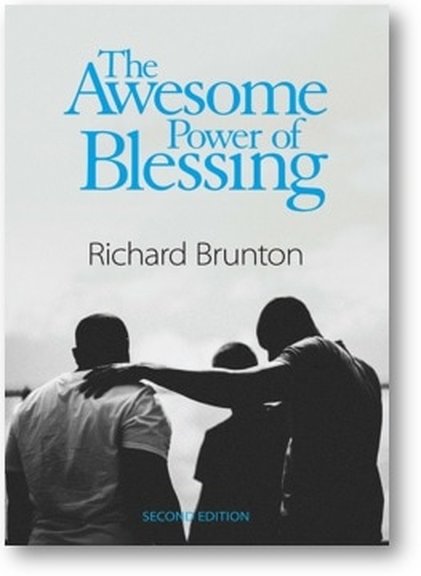 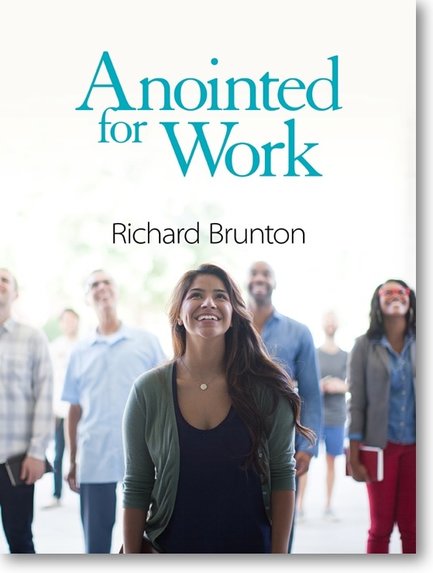